Исследовательская работа на тему:
Агротехника возделывания томатов
Происхождение овощной культуры
Родина томата Южная Америка. Основной центр происхождения - Перу, Эквадор и прилегающие районы между горными массивами Анд и Тихим океаном.
Биология овощной культуры
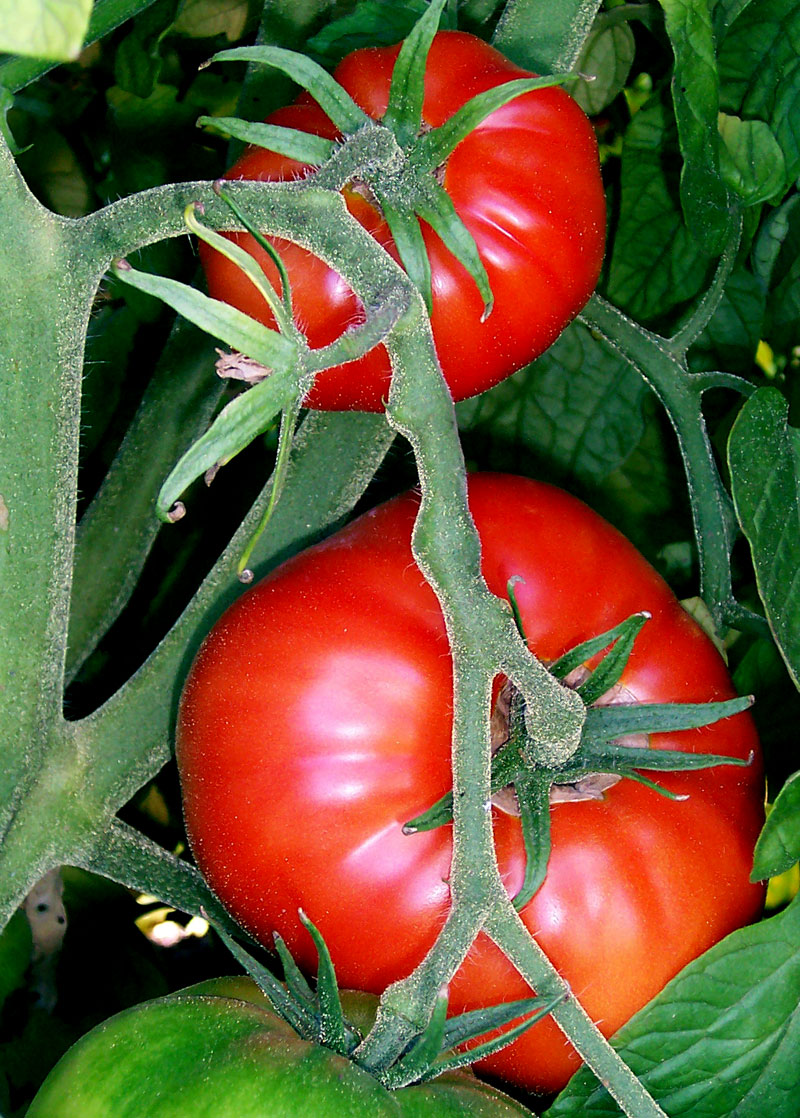 ТОМАТ (ПОМИДОР)
	Многолетнее южноамериканское растение, было одомашнено как однолетнее, представитель семейства пасленовых
Почва и удобрение
Баланс азота
В применяемых удобрениях азот присутствует в трех формах: нитраты, соли аммония, простые амиды
В основных видах минеральных азотных удобрений больше всего азота содержится в мочевине - 46%, в аммиачной селитре - до 35%. В калийной селитре - его доля составляет 13,8%
Баланс калия.
Баланс калия
При внесении в виде минеральных удобрений он может длительное время накапливаться, не вымываясь в глубокие слои и в дренажные воды. Почва обогащается калием при внесении больших доз навоза.
Баланс фосфора.
Баланс фосфора
Растения потребляют фосфор в меньшем количестве, чем азот и калий. Он поглощается главным образом в виде ортофосфора.
Из других видов фосфорных удобрений промышленность выпускает фосфорную муку.
Возделывание овощных культур в открытом грунте
Выбор места
Необходимо правильно выбирать место, особенно при выращивание ранних томатов. Для них наиболее пригодным выращенные, с южным, юго-восточным или юго-западным склоном места, а в северных районах - еще и имеющие естественную защиту от холодных ветров.
Посадка
В наиболее южных районах высадку в открытый грунт проводят ориентировочно в течение апреля.
Схема и густота посадки зависит от компактности сорта и способов выращивания.
Водный режим
Формирование высокого урожая возможно лишь при постоянном поступление влаги в растения. В раннем возрасте при недостатке влаги в почве растения поливают по немного, но часто. В дальнейшем, до начала массового роста плодов, необходима умеренная влажность.
      Почва должна быть постоянно хорошо увлажнена.
Уход за растениями
Основными приемами ухода за томатом являются уничтожение сорняков, рыхление междурядий, окучивание и применение пасынкования для получения наиболее раннего урожая. Важная задача - защита растений от болезней и вредителей.
Сбор урожая
Большая часть урожая томата в стране убирается вручную.
Основные вредители и болезни овощных культури способы защиты от них
К вредителям относятся различные болезни насекомые, клещи, нематоды, голые слизни и грызуны. Возбудителями болезней являются грибы, бактерии и вирусы, вызывающие инфекционные заболевания.
Опыт № 1	Влияние пасынкования на сроки созревания, вес плодов и урожайность делянки 25 м2
I – формирование в один стебель
II – формирование в два стебля
III – не пасынковали
Опыт № 2Влияние подкормок на урожай
I – навоз внесли под вспашку и поливали комплексным удобрением
II – минеральные удобрения внесли под вспашку и поливали
III – поливали минеральными удобрениями
IV – ничего не вносили и не подкармливали
Опыт № 3Влияние замачивания семян на сроки, количество всходов и сроки созревания
I – использовали Фитоспарин (по инструкции)
II – использовали Эпин (по инструкции)
III – использовали Перманганат калия
IV – использовали простую воду

Сорт томата брали «Дар Заволжья»
Работу выполнила: ученица 9 «а» класса 
Быкова Елена

Руководитель работы: учитель географии 
Тарасова Ольга Александровна
МБОУ «Новогеоргиевская СОШ»